任务三     精液稀释
精液稀释
精液稀释是采精及精液品质检查后，向精液中添加的适合精子体外存活并保持 受精能力的液体。
精液稀释
1.精液稀释的目的
扩大精液量， 增加一次采精 量的可配母畜 数；
可以补充精子 代谢所需要的 营养物质；
可以消除副性 腺分泌物的有 害影响；
可以缓冲精子 的酸碱度、调 节渗透压，给 精子创造适宜 的环境；
可延长精子在 体外的存活时 间。
便于精液的保 存和运输。
精液稀释
2. 稀释液的成分及作用
（1）稀释剂
稀释剂主要用以扩大精液容 量，要求所选用的药液必须 与精液具有相同的渗透压。
一般用来单纯扩大精液量的物质有 等渗的氯化钠、葡萄糖、蔗糖溶液 等。
精液稀释
2. 稀释液的成分及作用
（2）营养剂
主要为精子体外代谢提供养分，补充精子消耗的能量。如糖类、奶类、 卵黄等。
精液稀释
（3）保护剂

缓冲物质：向精液中添加一定量的缓冲物质，平衡酸碱度。
常用的缓冲剂有柠檬酸钠、酒石酸钾钠、磷酸二氢钾等。
近些年，生产单位采用三羟甲基氨基甲烷(Tris)作为缓冲剂。
2. 稀释液的成分及作用
精液稀释
（3）保护剂
2. 稀释液的成分及作用
降低电解质浓度物质：向精液中加入非电解质或弱电解质，以降低精液电解质的浓度。
常用的非电解质和弱电解质有各种糖类、氨基乙酸等。
精液稀释
（3）保护剂
2. 稀释液的成分及作用
抗冷物质 ： 在精液保存过程中，常进行降温处理，因此，在保存的稀释液中加入抗冷物质，  使精子免受伤害。
常用的抗冷休克物质有卵黄、奶类等。
精液稀释
（3）保护剂
2. 稀释液的成分及作用
抗冻物质：在精液冷冻保存过程中，精液由液态向固态转化，对精子的危害较大，不使用抗冻 剂，冷冻精液就不能成功。
一般常用甘油和二甲基亚矾(DMSO)作为抗冻剂。
精液稀释
（3）保护剂
2. 稀释液的成分及作用
抗菌物质：在采精和精液处理过程中，细菌过度繁殖不但影响精液品质，输精后也会使母畜生 殖道感染，造成不孕。
常用的抗菌物质有青霉素、链霉素、氨基苯磺胺等。
精液稀释
（3）保护剂
2. 稀释液的成分及作用
其他添加剂
激素类：向精液中添加催产素、前列腺素等，能促进母畜子宫和输卵管的蠕动，有利于精 子运行，提高受胎率。
维生素类：某些维生素如B1、B2、B12、C、E等具有改进精子活力，提高受胎率的作用。
酶类：过氧化氢酶能分解精液中的过氧化氢，提高精子活力；β—淀粉酶能促进精子获能，  提高受胎率等。
精液稀释
3. 稀释液的种类和配制
①现用稀释液。采精后经稀释处理马上输精用,此类稀释液配方简单,只有一种或两种等渗液,如生理盐水、蔗糖,不能进行保存
②低温保存稀释液。用于精液低温保存的稀释液,必须加入卵黄等抗冷休克的一类物质
③常温保存稀释液。是用于精液常温保存的稀释液,以糖类和弱酸盐为主体,pH偏低
④冷冻保存稀释液。适于精液的冷冻保存,该稀释液以卵黄、甘油为主体,具有抗冻的特点。
生产中选用何种稀释液,应根据不同用途、不同家畜进行综合判定。家畜种类不同,所用稀释液不同;精液的保存方式不同,稀释液不同。应选择来源广、成本低、效果好、配制容易的稀释液。
精液稀释
3. 稀释液的种类和配制
(2)稀释液的配制
配制稀释液时应注意以下几个问题：
①稀释液应现用现配,如配制后确需贮存的,经消毒、密封后放入冰箱中最多能保存2~3d
②配制稀释液的器具,用前必须洗净并严格消毒,用稀释液冲洗后才能使用。
③配制稀释液的蒸馏水要新鲜,最好现用现配制
④所用药品要纯净,一般使用化学纯制剂、药品称量要准确,经溶解、过滤、消毒后方能使用。
⑤卵黄要取自新鲜鸡蛋,抽取时尽量不要混入蛋清,待稀释液消毒冷却后加人。
⑥奶粉的颗粒比较大,溶解时先用等量蒸馏水调成糊状,然后加蒸馏水至要量,用脱脂纱布过滤后放入90~95℃的水浴中消毒10min
精液稀释
4. 稀释方法与稀释倍数
同温处理
镜检活力
称重
稀释
分装
静置
精液稀释
4. 稀释方法与稀释倍数
   （1）精液的稀释方法
 采精后立即将精液置于30℃的保温瓶中，以防温度的变化。
 稀释前将精液和稀释液同时放在30℃的水浴锅内，稀释时把稀释液沿着精液容器的壁慢慢加入精液中，便加入边搅拌。
  如需高倍稀释，应先做3-5倍的低倍稀释，然后再高倍稀释，以防稀释打击
精液稀释
4. 稀释方法与稀释倍数
   （2）精液的稀释倍数
  精液的稀释倍数过大，对精子存活不利且严重影响受胎率；
  稀释倍数过小，不能充分发挥精液的利用率
  精液的稀释倍数应根据母畜每次受精所需的有效精子数、稀释液的种类、受配母畜数量等确定。
精液稀释
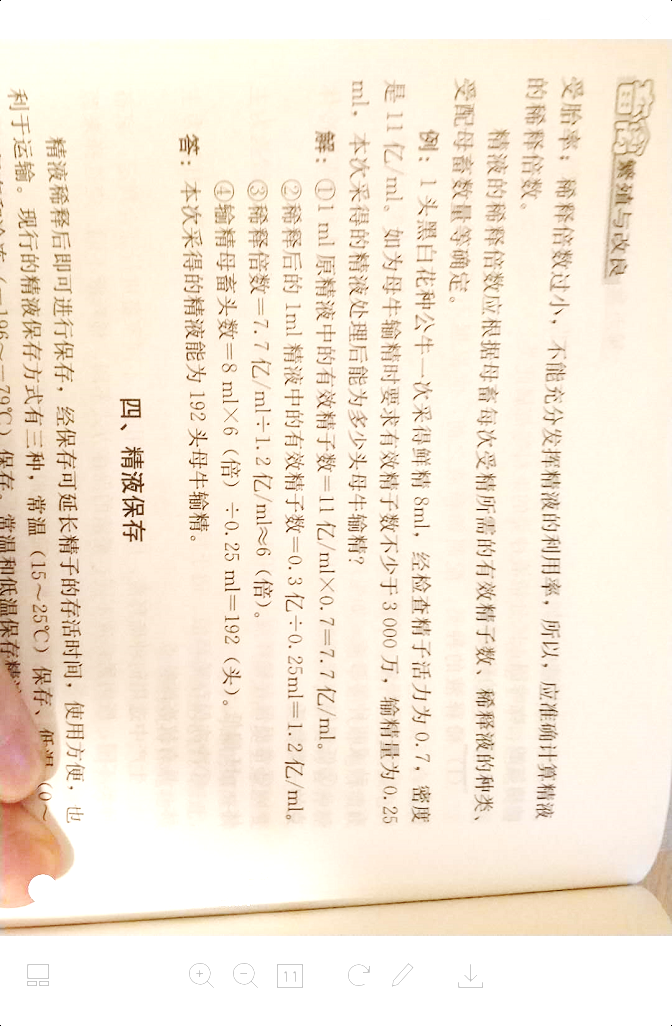 4. 稀释方法与稀释倍数
   （2）精液的稀释倍数
精液稀释
精液稀释的目的
稀释液的主要成分及作用
精液的稀释
稀释液的配制

精液的稀释